使用服务平台办理离校操作指南
使用说明1 此文档供毕业生使用，毕业生根据系统提示自己的离校环节状态，据此前去办理未完结的离校环节；2 毕业生可以使用我校提供的三种方式中一种或多种：    a.信息综合服务平台   b.微信企业号   c.今日校园3 本科生不需要打印离校单研究生需要打印离校单，该功能只在服务平台中的学生离校服务中提供。
本科生离校流程
研究生离校流程
开始
非离校系统办理事项
符合条件毕业生名单进入离校系统（研究生院审核）
数字离校办理
毕业生登录信息综合服务平台/移动校园，
使用学生离校/移动离校服务
清理借书
清缴欠费
贷款还款确认
退宿
离校系统办理事项
传统离校办理
传统离校办理
各院系办理点
各院系办理点
领取毕业证、
学位证等
领取毕业证、
学位证等
体检
户口迁移
党(团)关系
校园卡退卡
行李托运
… … …
体检
户口迁移
党(团)关系
校园卡退卡
行李托运
… … …
开始
非离校系统办理事项
(PC端)在学生离校服务中自助打印离校单，导师签字
符合条件毕业生名单进入离校系统（教务处审核）
数字离校办理
毕业生登录信息综合服务平台/移动校园，
使用学生离校/移动离校服务
清理借书
清缴欠费
贷款还款确认
退宿
离校系统办理事项
离校
离校
身份认证：毕业生使用学号/密码登录
                       办理人员使用账号/密码登录
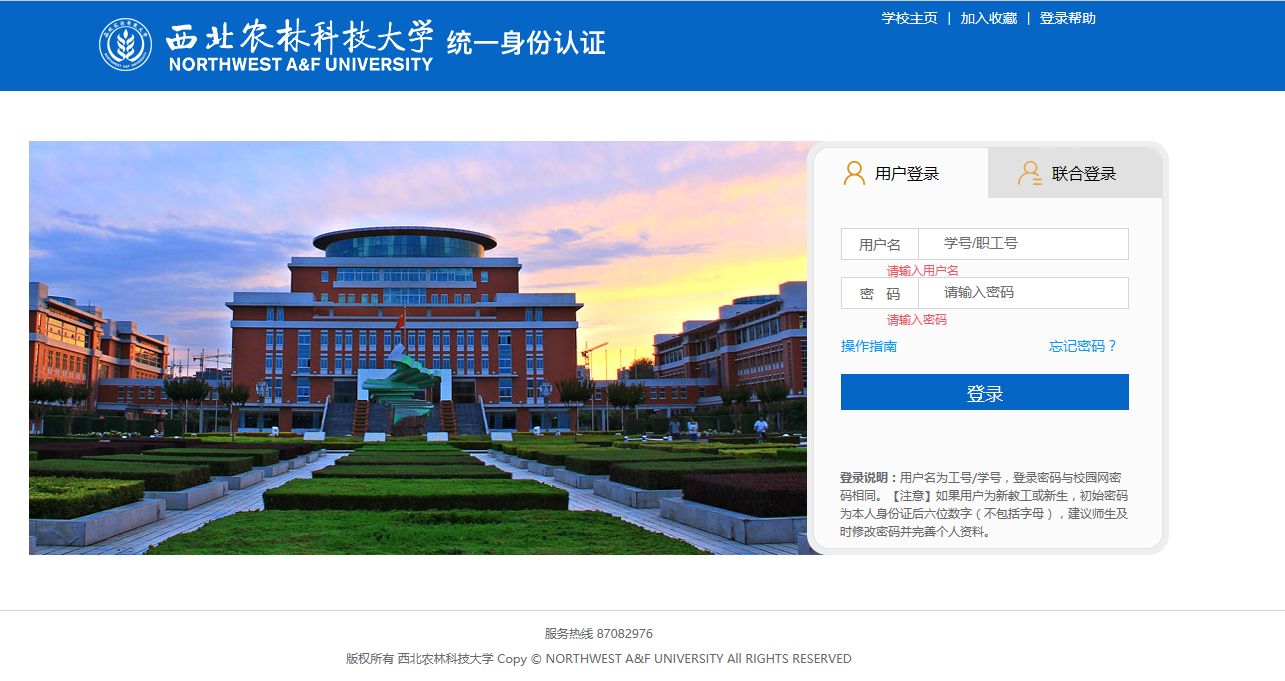 使用离校服务
          用户登录后，点击1 可用应用  2 学生事物 3 学生离校  启用离校服务
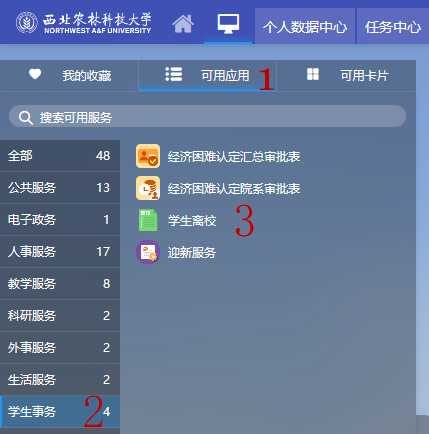 说明：不同业务部门人员登录后只能查看/办理该部门业务
              院系办理人员登录后只能查看/办理本院系的离校毕业生
毕业生登录系统后，根据离校单指示，未完结环节需去相关部门办理
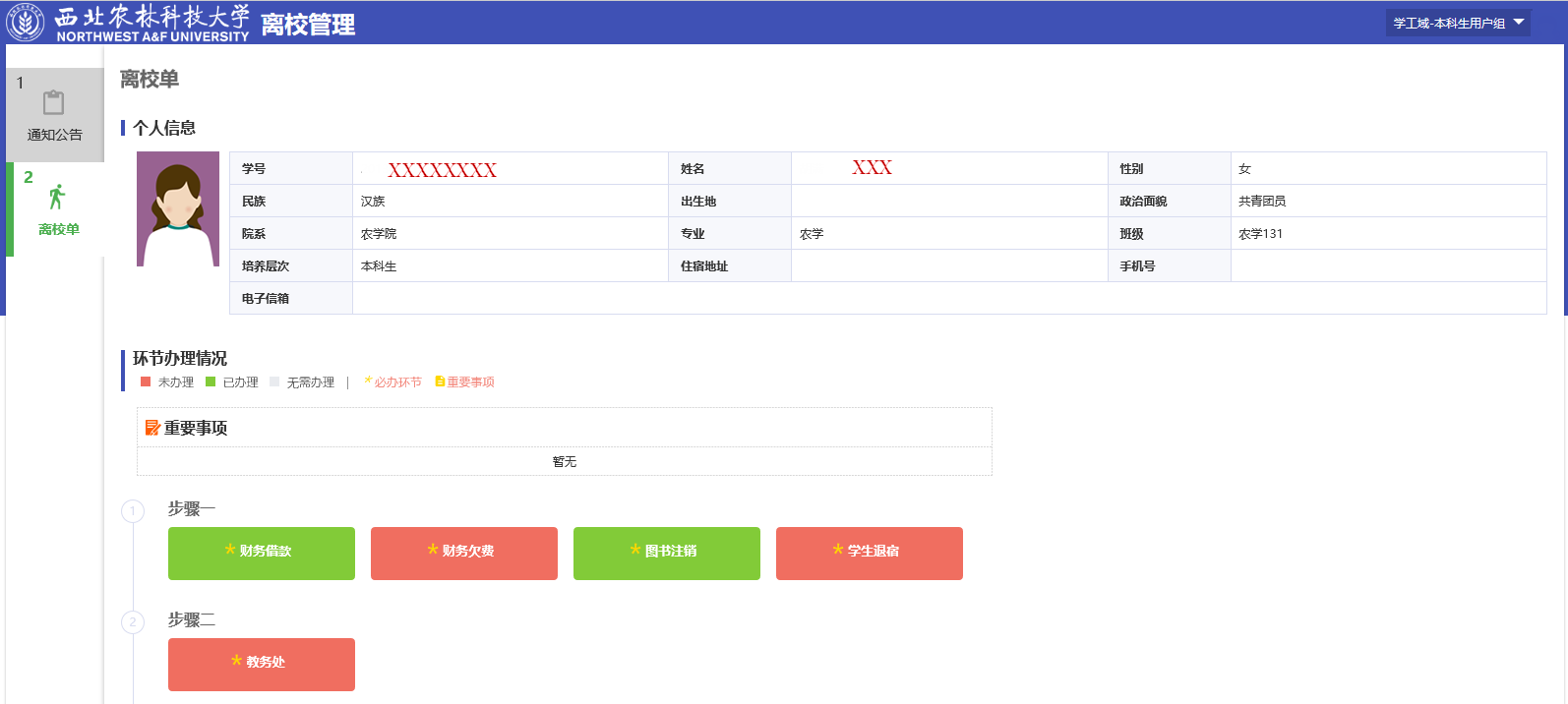 使用微信企业号办理离校操作指南
1 启用 我校微信企业号的移动离校服务
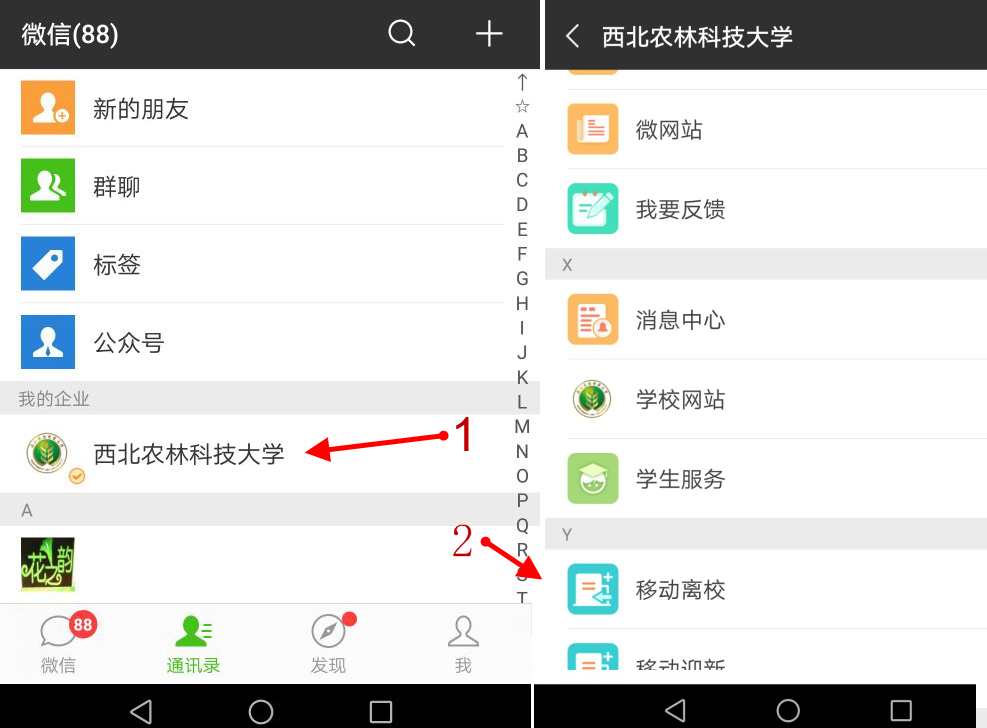 查看毕业生本人的离校各环节状态
       未办理的环节需前去相关部门办理
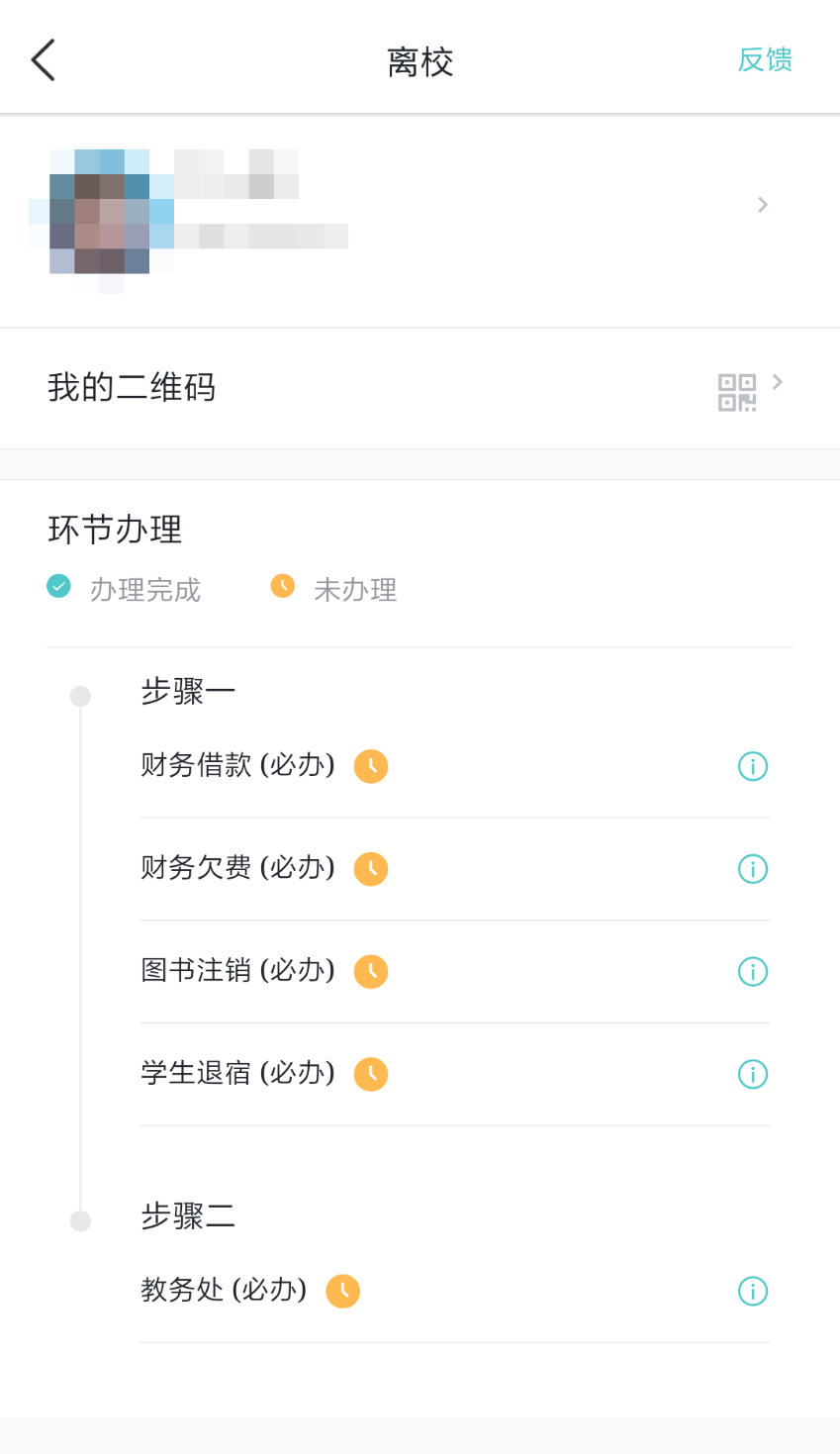 如相关部门使用扫二维码方式办理
       毕业生可以将本人二维码出示给办理人员
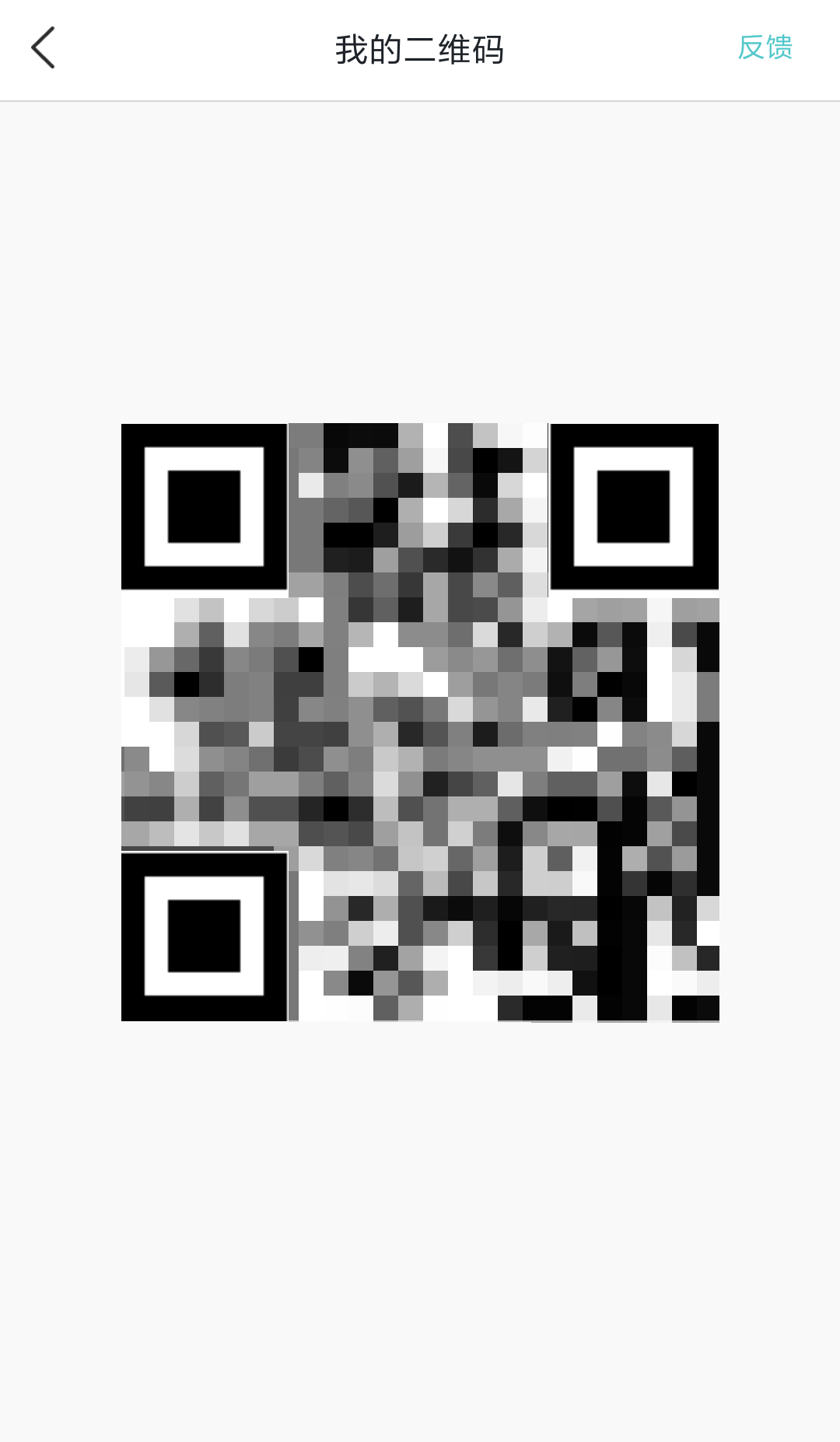 使用今日校园办理离校操作指南
1 登录今日校园,
  通过 学生事务 移动离校 进入离校服务
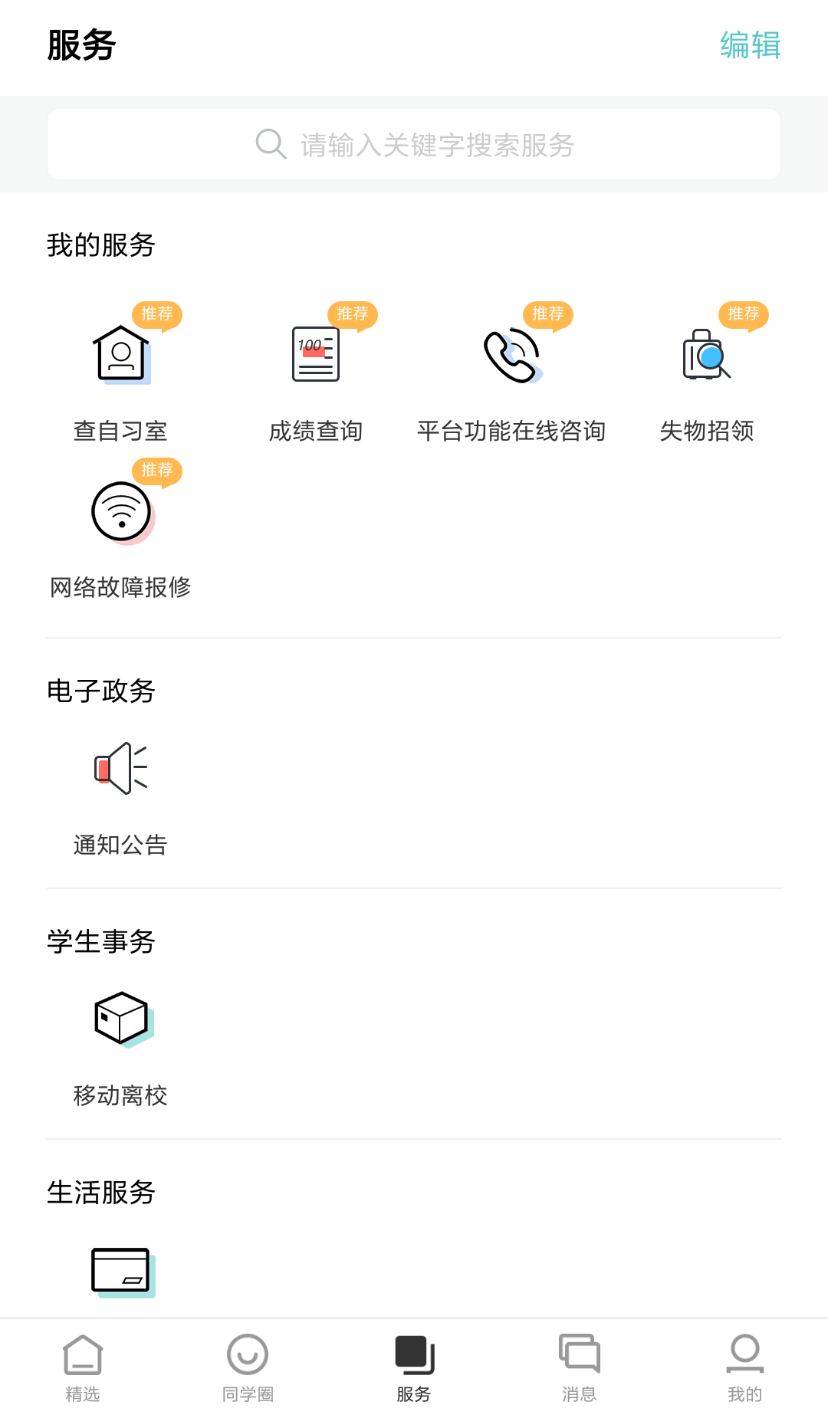 通过电子政务通知公告 查看离校通知
查看毕业生本人的离校各环节状态
       未办理的环节需前去相关部门办理
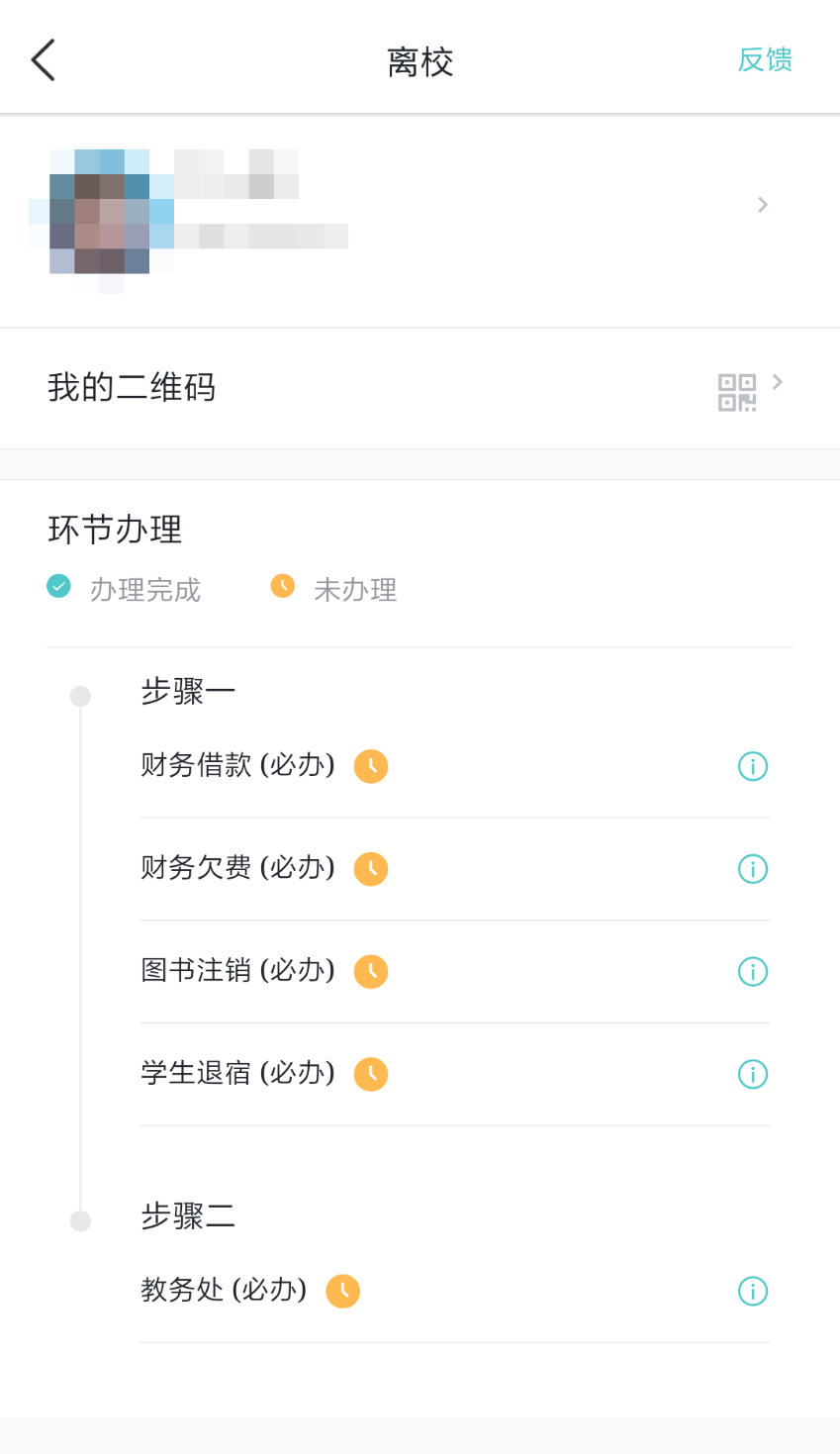 如相关部门使用扫二维码方式办理
       毕业生可以将本人二维码出示给办理人员
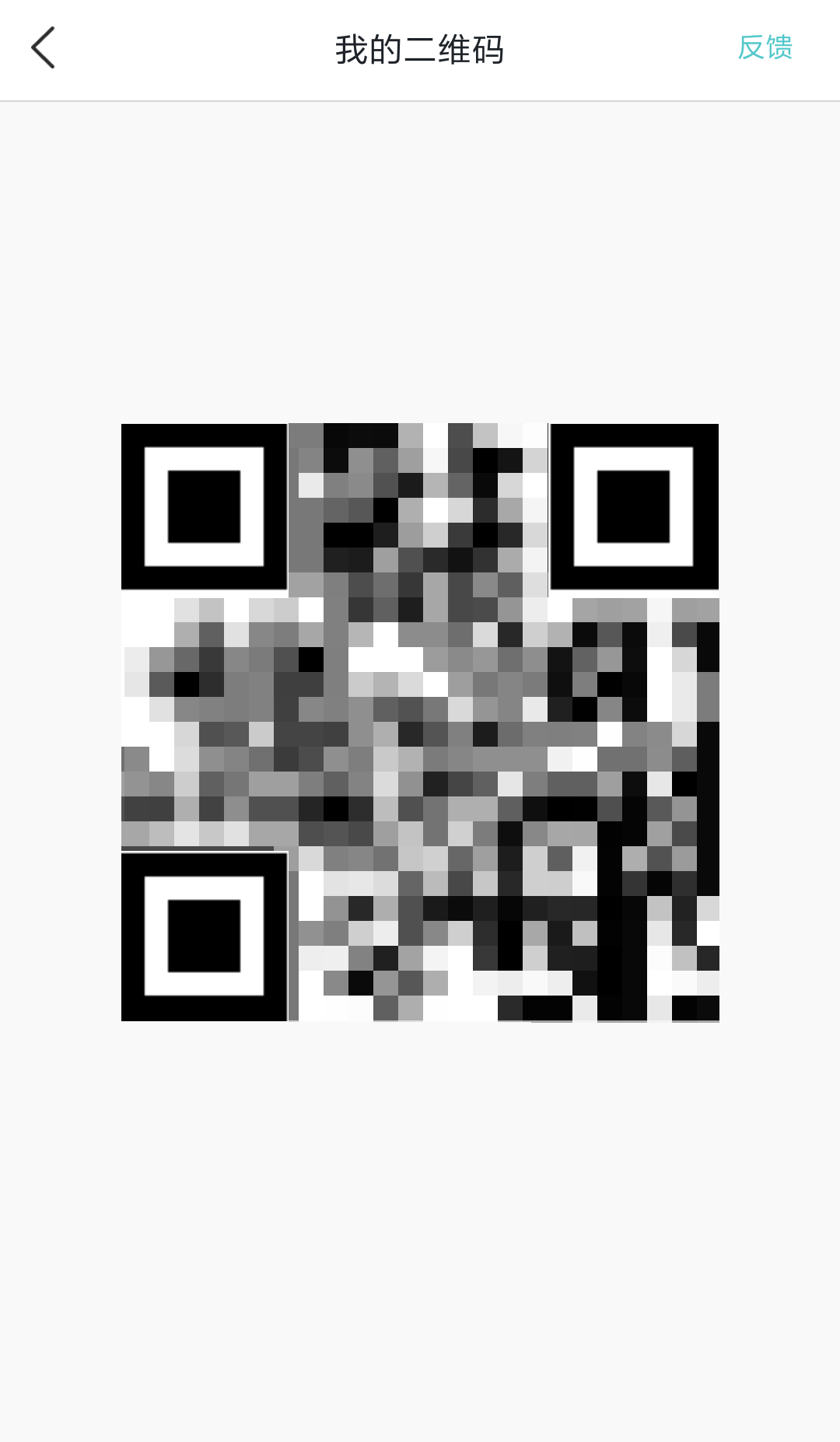